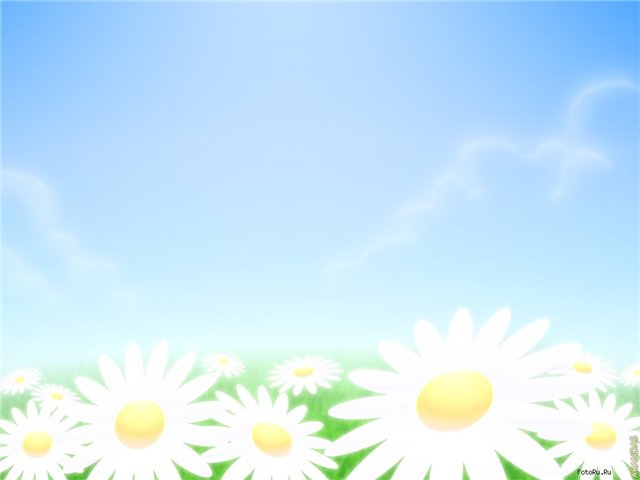 Педагогический проект
«Я – патриот!»
Автор: 
Романова Татьяна Анатольевна
МБДОУ детский сад № 102 
г. Иркутска
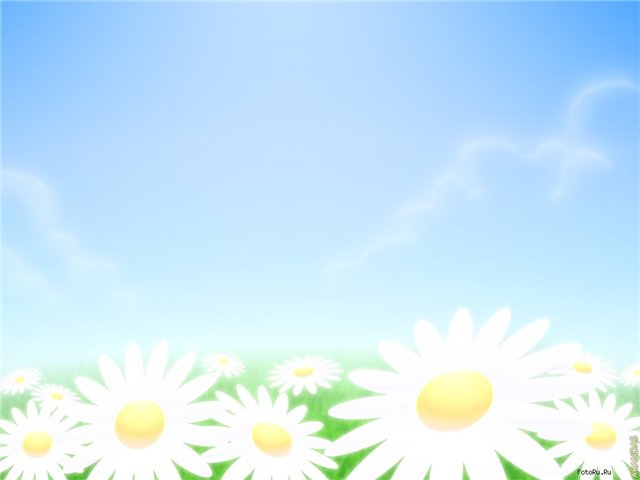 Актуальность
Знакомство воспитанников с родным краем: с историко-культурными, национальными, географическими, природными особенностями, у них формируют такие черты характера, которые помогут им стать патриотом и гражданином своей Родины. Ведь, яркие впечатления о родной природе, об истории родного края, полученные в детстве, нередко остаются в памяти человека на всю жизнь.
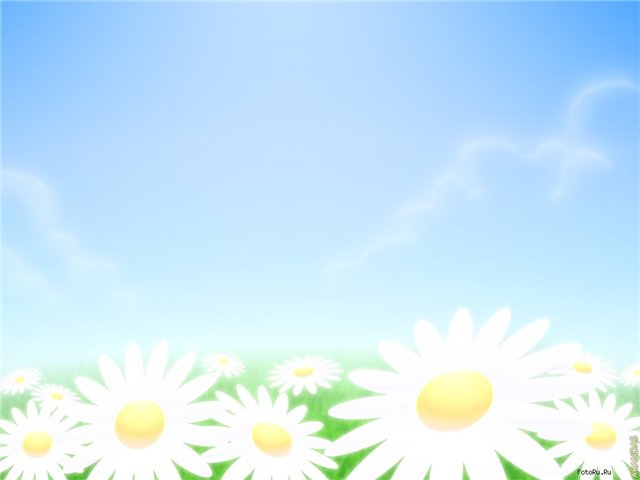 Участники проекта
Воспитанники старшего дошкольного возраста, педагоги ДОУ, родители.
Новизна
Заключается в разработке системы работы по воспитанию нравственно-патриотических чувств воспитанников к родному краю и городу в условиях дошкольного образовательного учреждения.
Цель
Приобщение воспитанников к истории и культуре родного края и города, местным достопримечательностям.
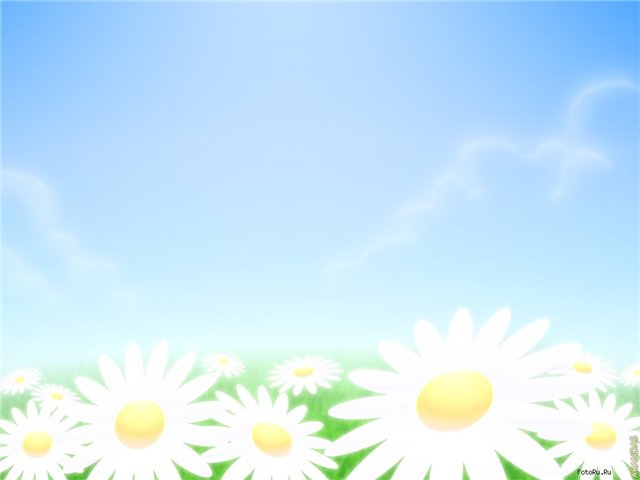 Задачи:
Дать знания воспитанникам о родном крае, городе: история, символика, достопримечательности, промышленные объекты, их вред и польза, экологическая ситуация в крае. 
Познакомить с именами тех, кто основал и прославил город Иркутск. 
Познакомить с культурой и традициями города.
Пробудить в воспитанниках чувство любви к своему городу, краю, уважение к его традициям и обычаям.
Формировать экологическую культуру у воспитанников и их родителей, желание принимать участие в проведении мероприятий по охране окружающей среды.
Пополнить знания педагогов и родителей об Иркутской области, о городе Иркутске.
Создать условия для восприятия сведений об историческом прошлом и культурном облике родного края.
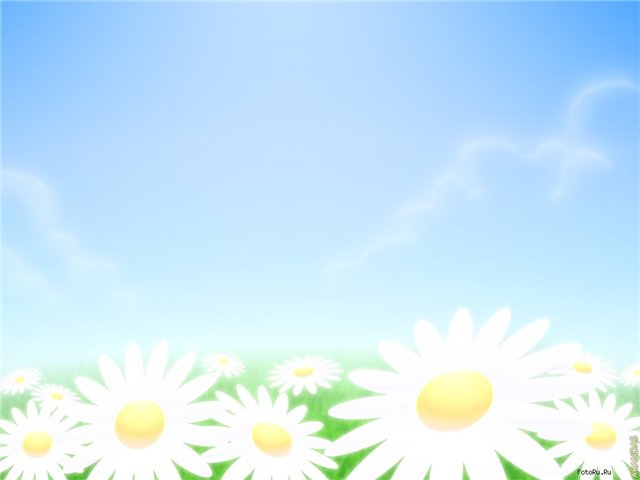 Предполагаемые результаты
У воспитанников будут сформированы знания о родном крае и городе.
Воспитанники и родители примут активное участие  в выставках, конкурсах, дискуссиях, других видах деятельности. 
Воспитанники приобретут навыки социального общения с взрослыми. 
Воспитанники проявят внимания и уважения к ветеранам, пожилым людям, будут способны оказать им  посильную помощь. 
Педагоги и родители пополнят знания об Иркутской области, о своём городе.
Принципы для реализации проекта
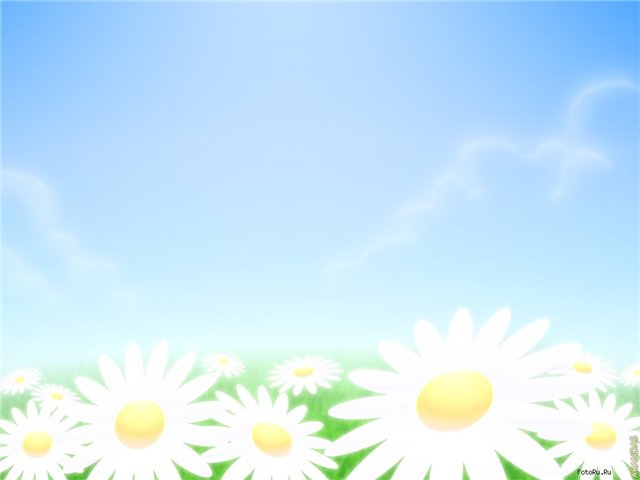 Принцип последовательности
Принцип наглядности
Культурологический принцип
Принцип занимательности
Тематический  принцип
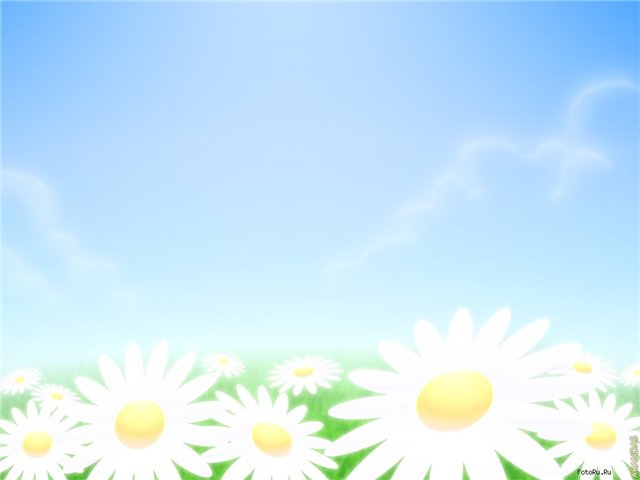 Этапы реализации проекта
Подготовительный этап (сентябрь 2014 г.)
Изучение интереса детей для определения целей проекта;
Разработка этапов проектной деятельности;
Подбор методической, научно-популярной и художественной литературы, иллюстративного материала по данной теме;
Создание предметно-развивающей среды;
Составление тематического плана занятий на учебный год;
Составление календарного плана для работы с педагогами ДОУ и родителями;
Разработка примерных конспектов, бесед, совместных мероприятий, праздников и экскурсий;
Разработка и изготовление практического материала;
Оформление сюжетно-ролевых игр и дидактических игр; 
Составление информаций, консультаций, тематических родительских собраний.
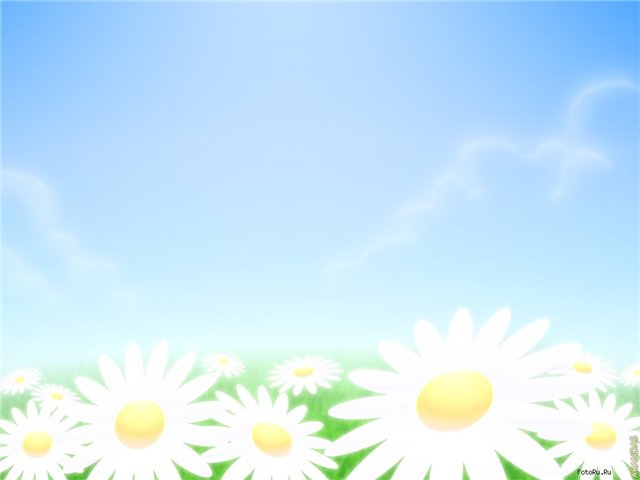 II. Реализация проекта (октябрь 2014 г – апрель 2015 г). Деятельность педагогов, воспитанников и родителей.
Проведение тематических занятий и мероприятий по ознакомлению воспитанников культуры и истории города;
Проводятся целевые экскурсии;
Сбор иллюстраций с видом города Иркутска;
Изготовление макетов;
Чтение художественной литературы по теме;
Ознакомление с произведениями народного творчества;
Изготовление сувениров и открыток для ветеранов  Великой Отечественной войны. Возложение цветов к вечному огню; 
Фотовыставки и выставки детских работ. 
Проведение консультирования и анкетирования педагогов ДОУ;
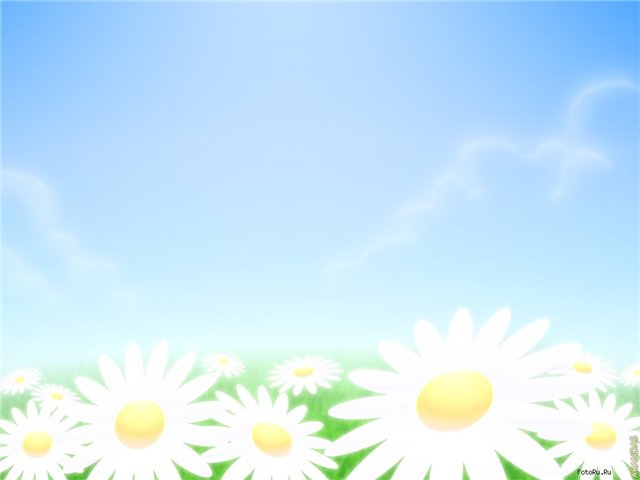 II. Реализация проекта (октябрь 2014 г – апрель 2015 г). Деятельность педагогов, воспитанников и родителей.
Просвещение родителей посредством организации групповых и индивидуальных консультаций и анкетирования;
Исследовательская деятельность родителей и воспитанников. Узнают историю названий улиц, изучают историю г. Иркутска, знакомятся с достопримечательностями, знакомятся с известными жителями г. Иркутска; проводят прогулки по городу, наблюдают красоту природы в разные времена года;
В уголок для родителей вывешиваем информацию, памятки и рекомендации по теме. Привлекаем родителей к участию в экскурсиях, конкурсах, собиранию  материалов фотоиллюстраций,  изготовлению поделок.
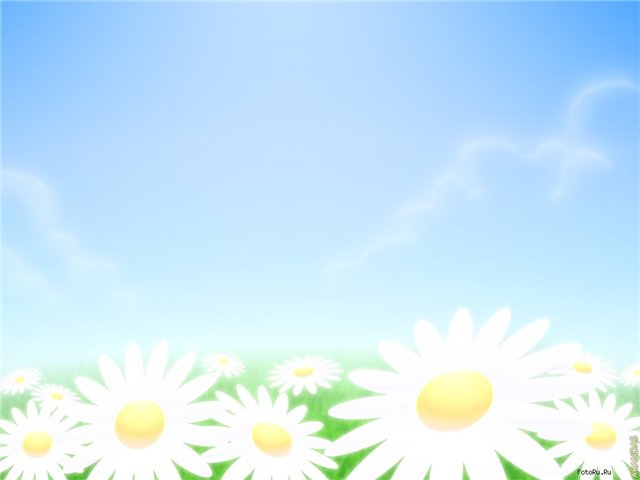 III. Заключительный (май 2015 год).
Обобщение результатов работы, анализ деятельности;
Разрабатывается перспективность проекта;
Обмен опытом реализации проекта с педагогами ДОУ;
Беседа с воспитанниками «Что мы хотели узнать, что узнали, для чего узнали?»;
Фотовыставка «Маленькими шагами к культуре г. Иркутска».
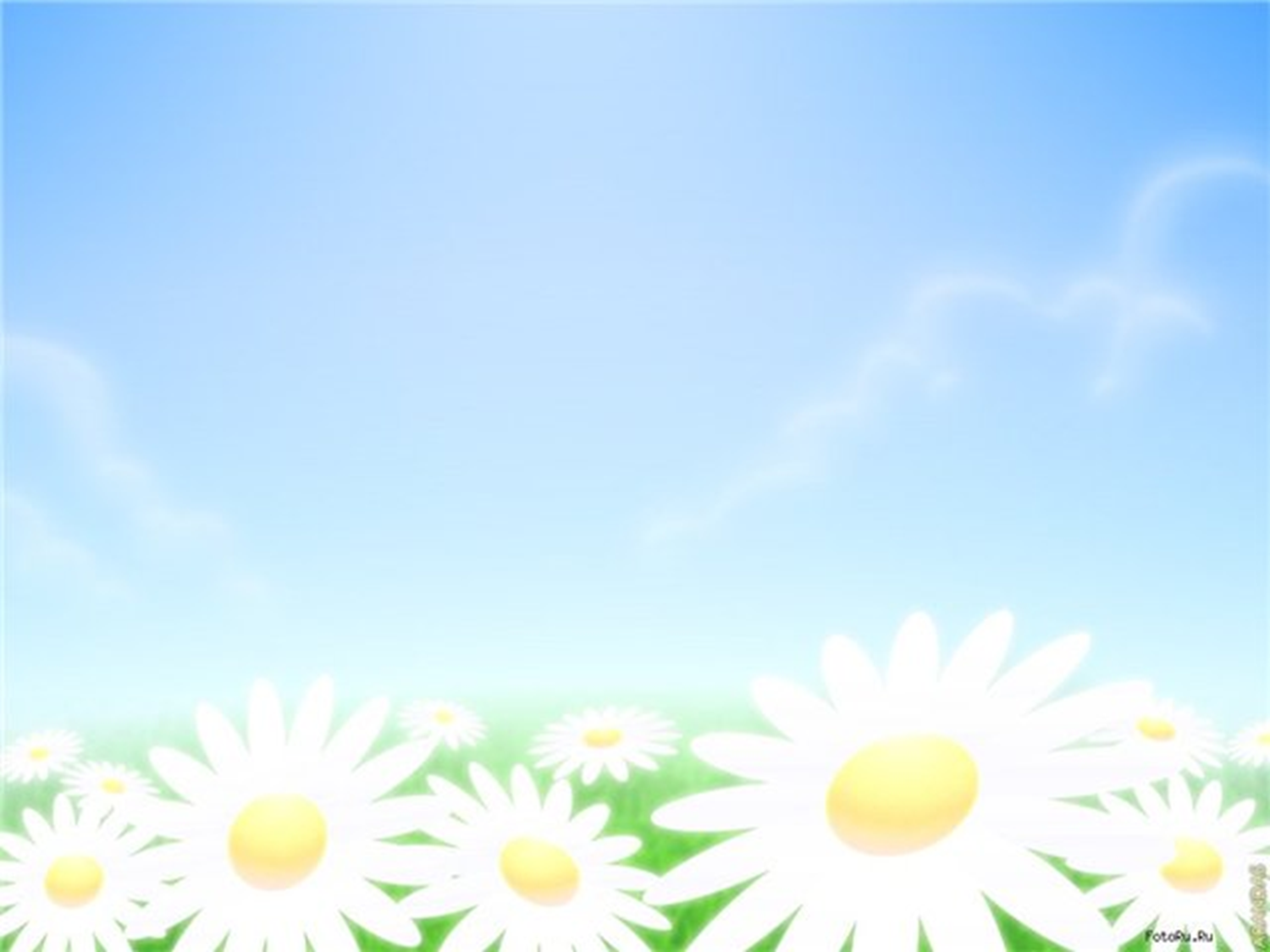 Тематический план занятий для воспитанников старшего дошкольного возраста
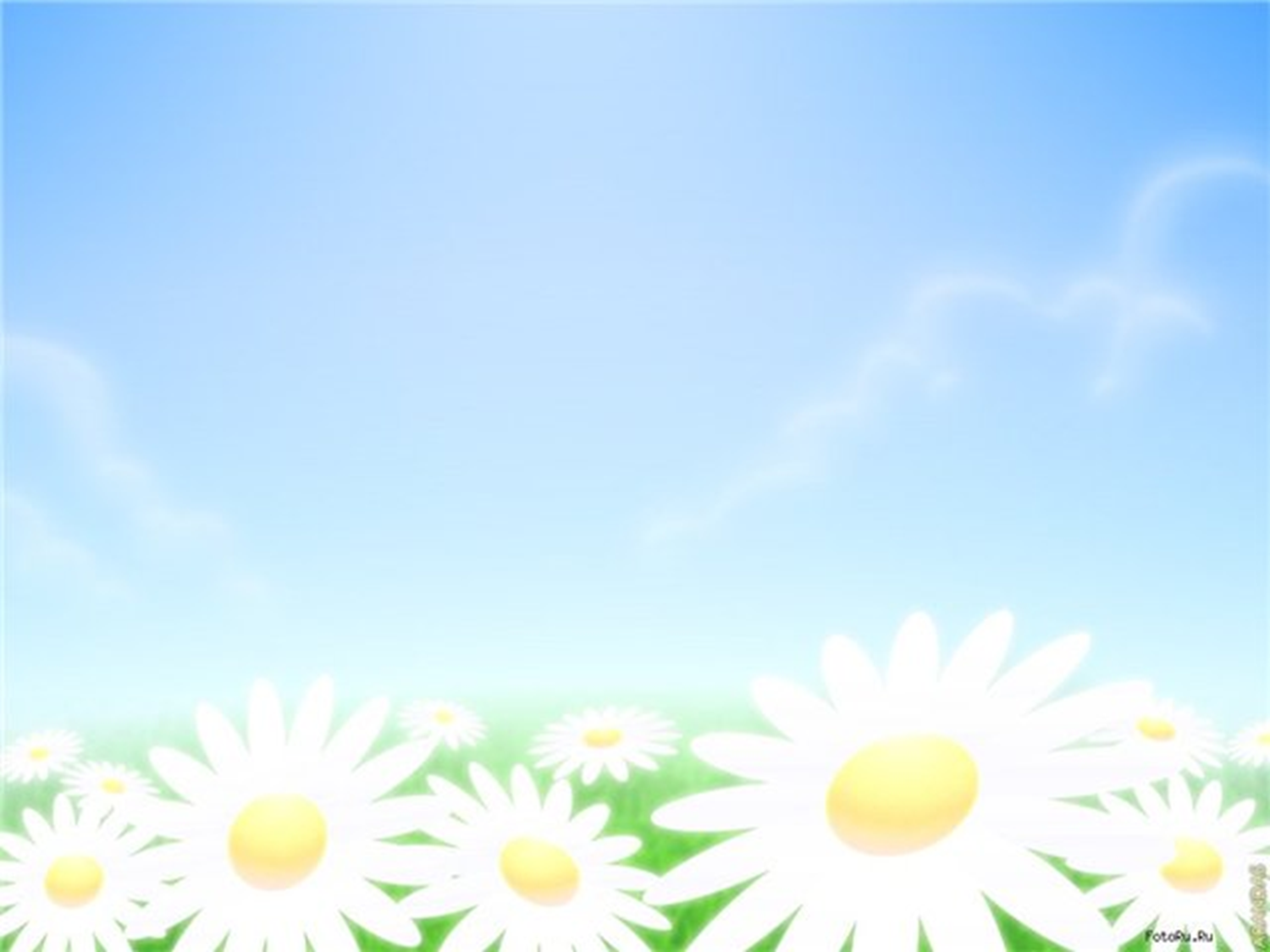 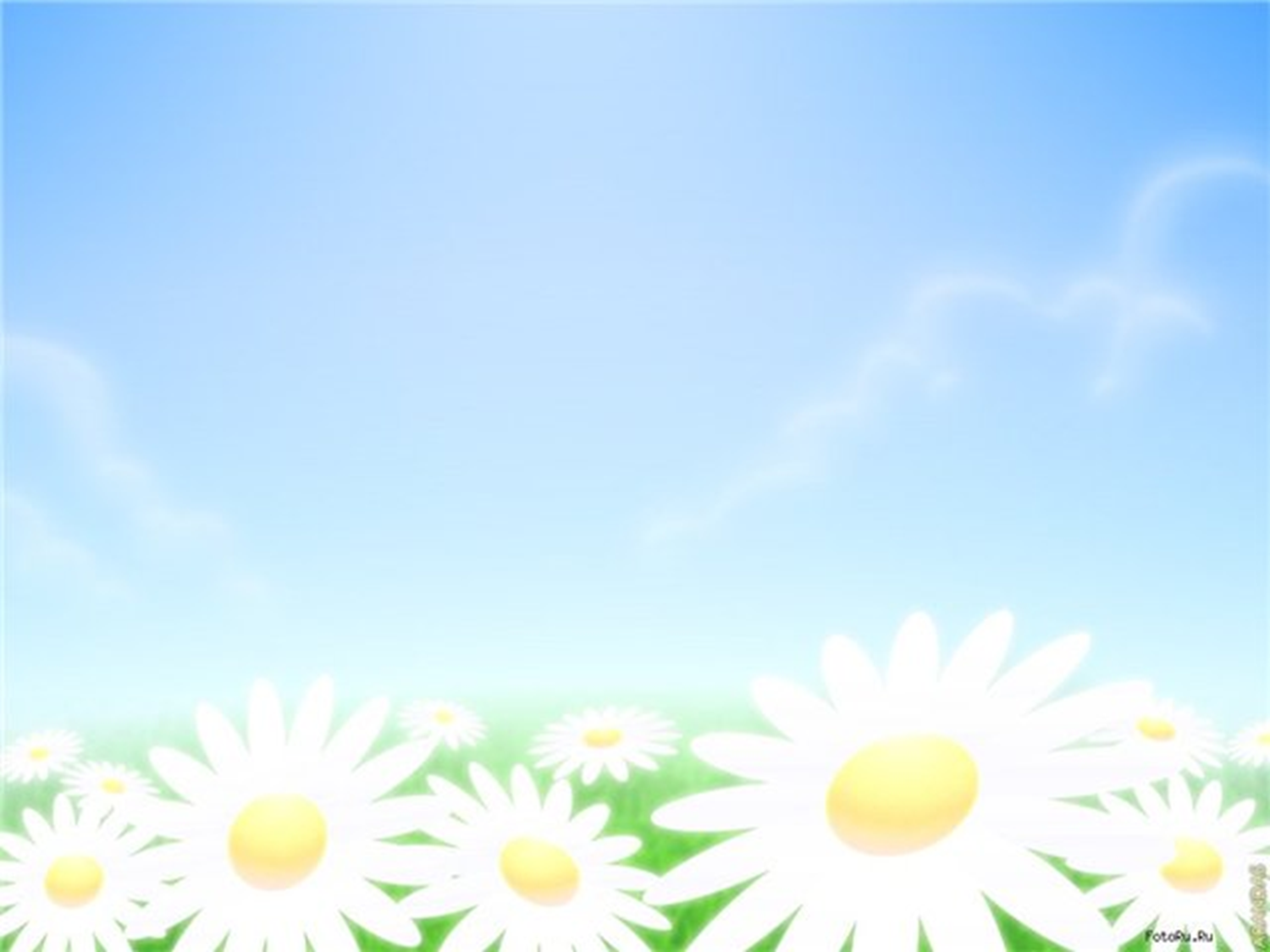 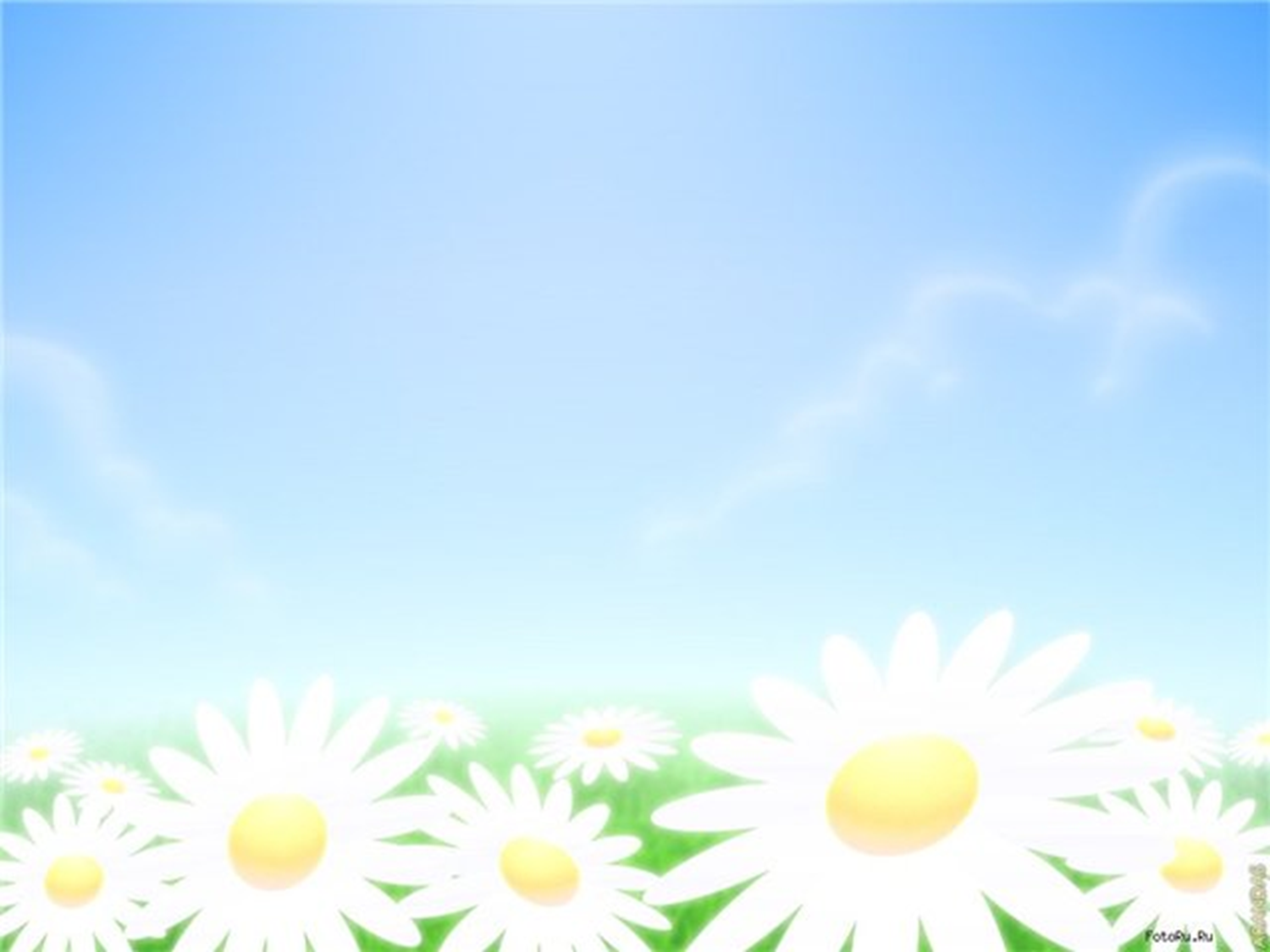 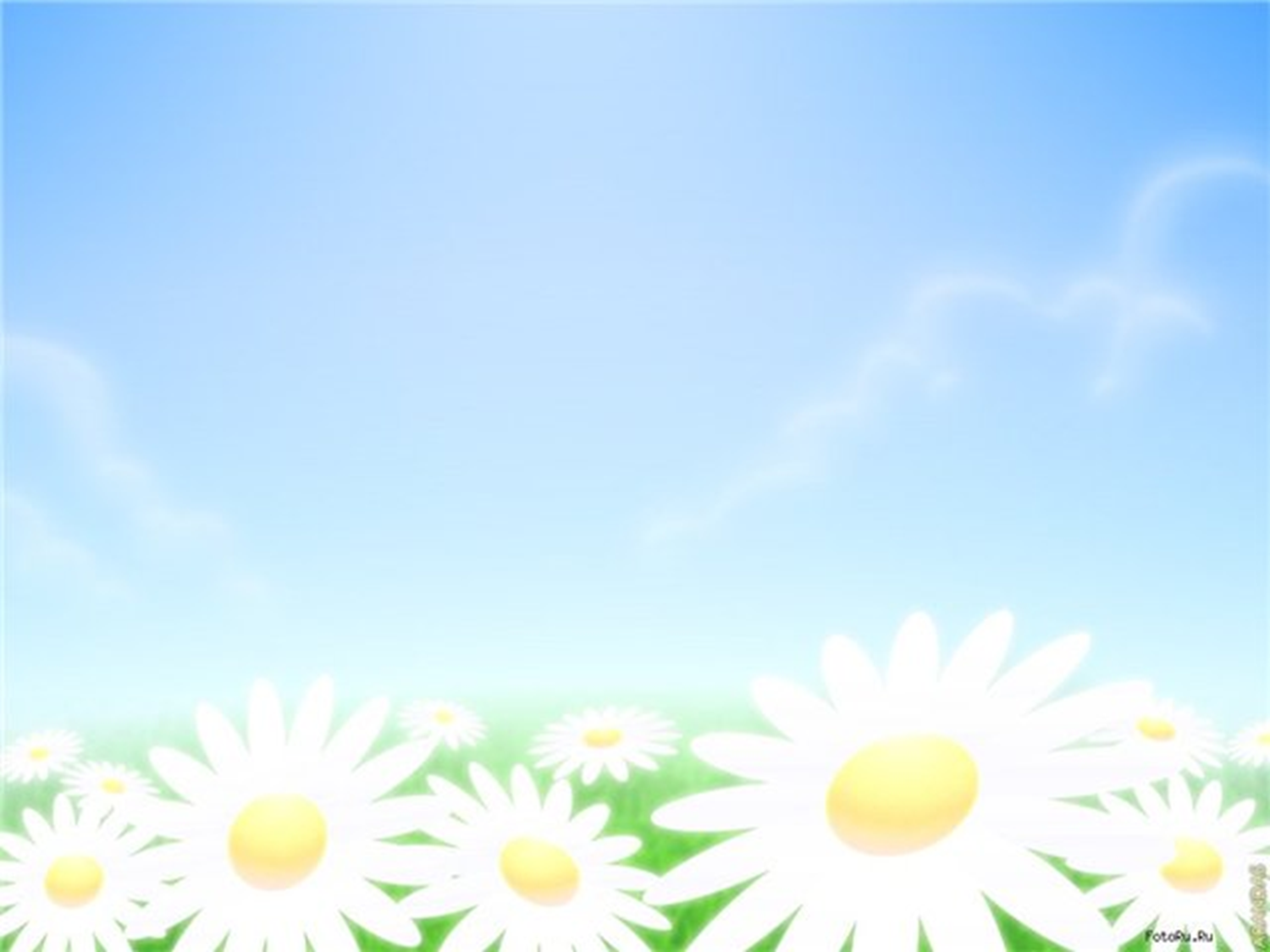 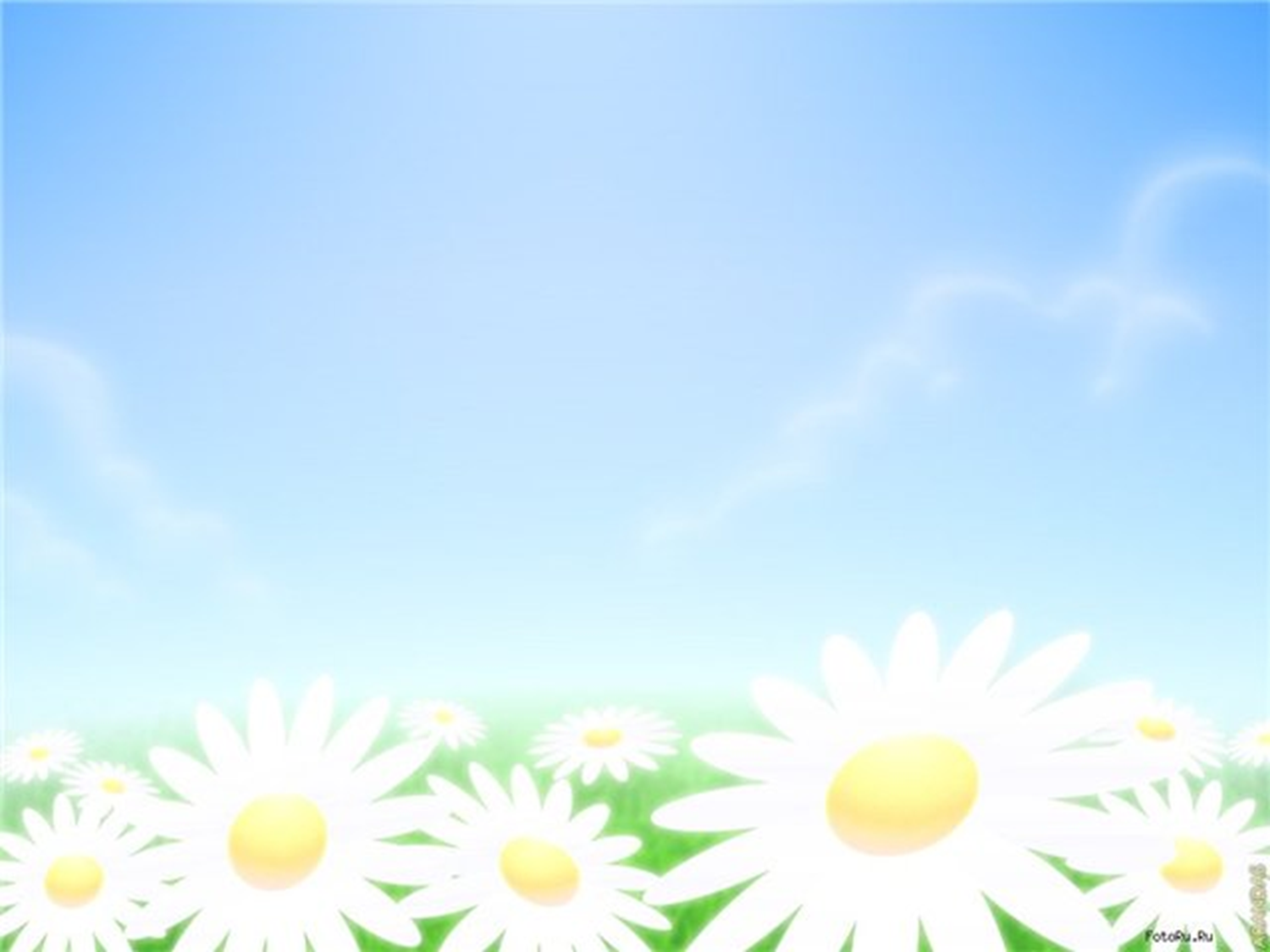 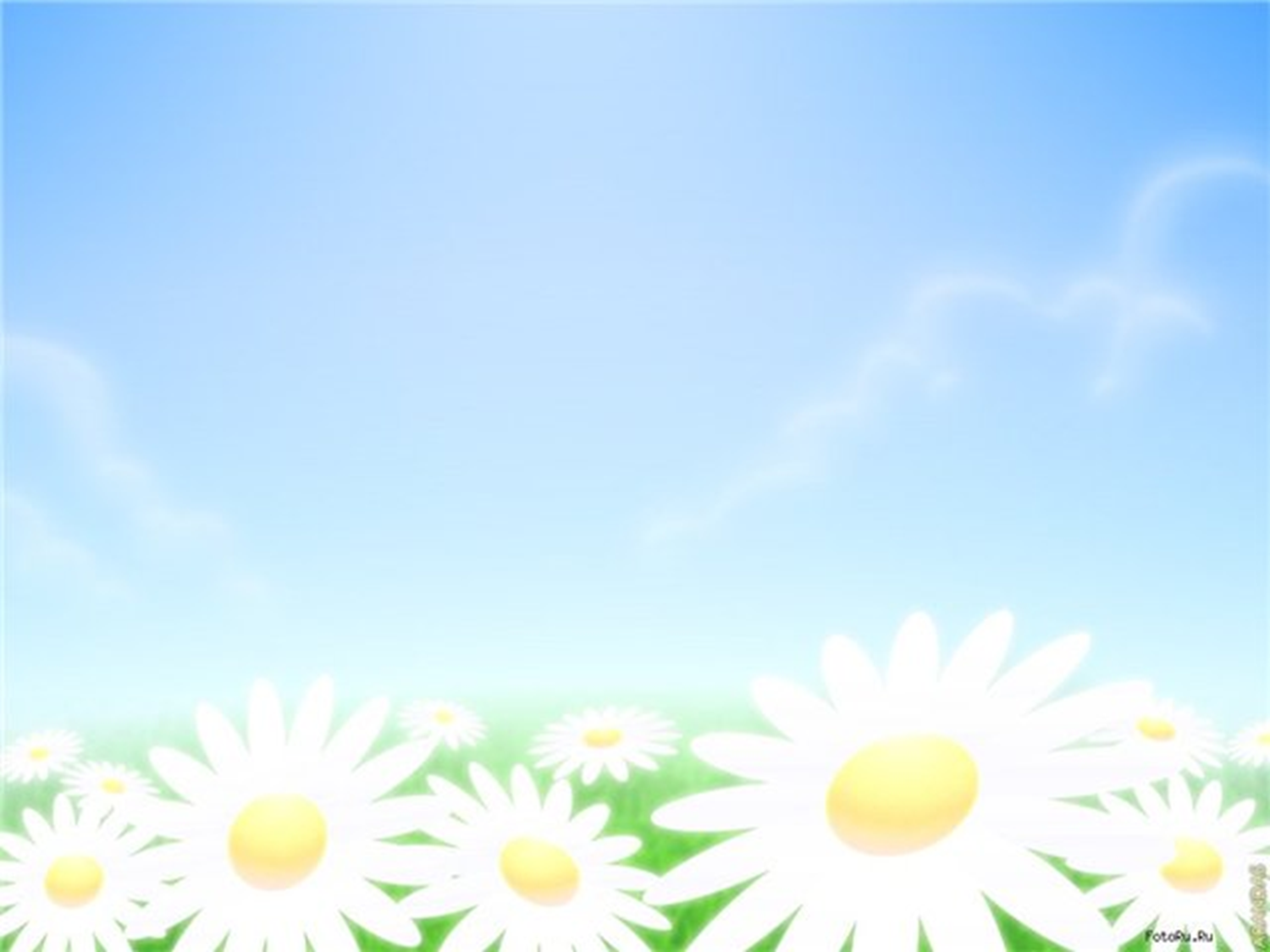 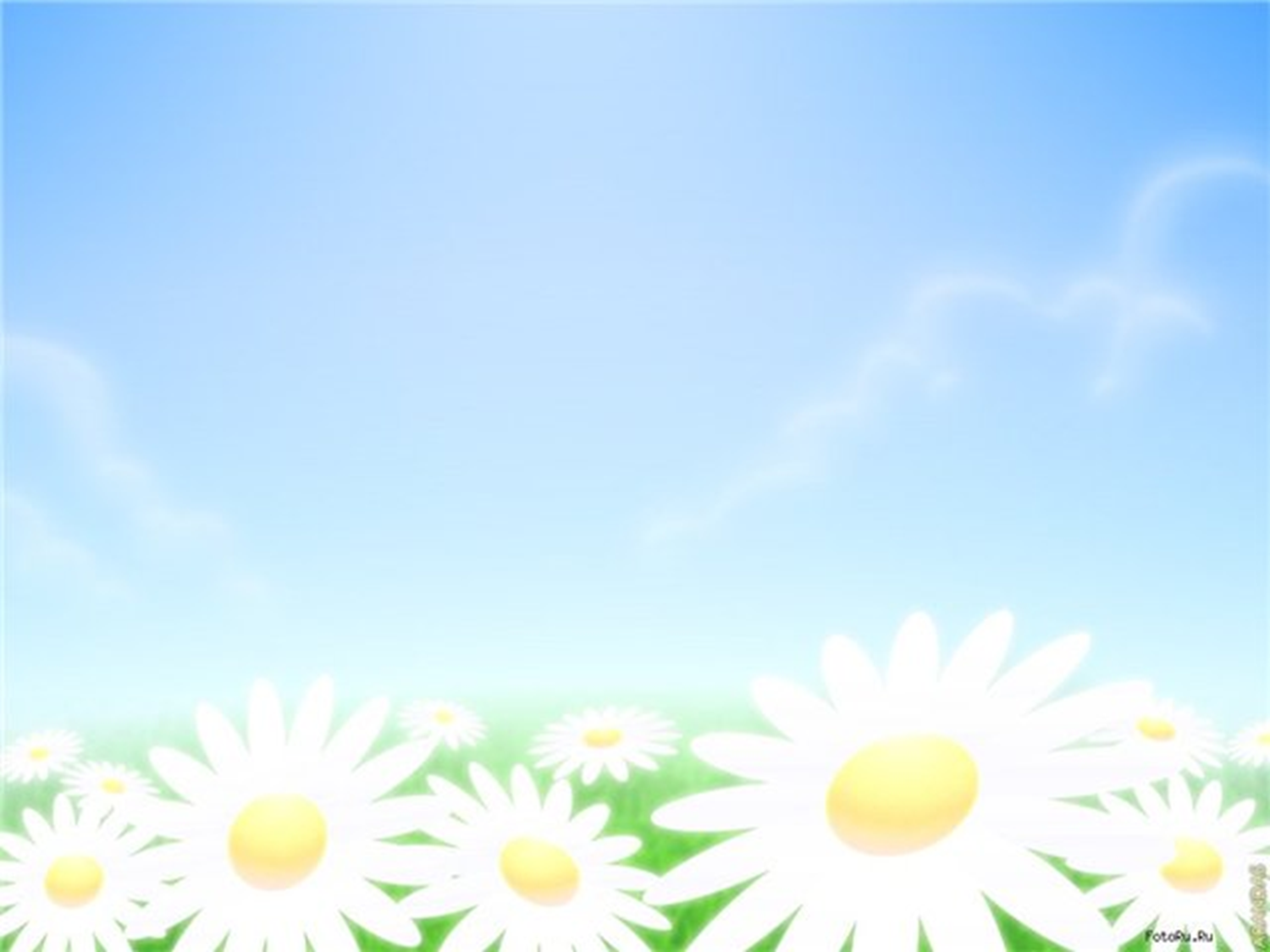 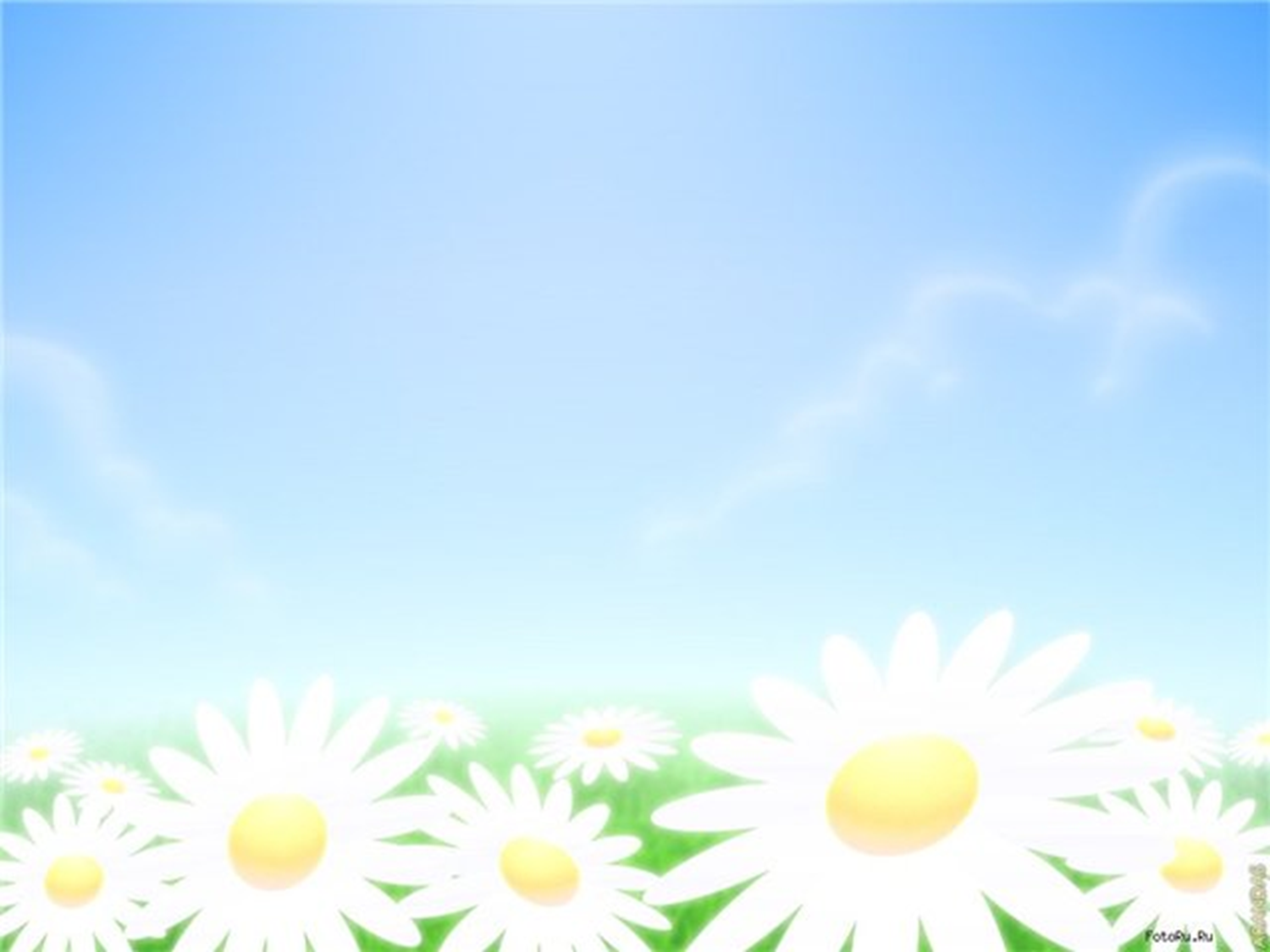 Календарный план работы с родителями и педагогами ДОУ
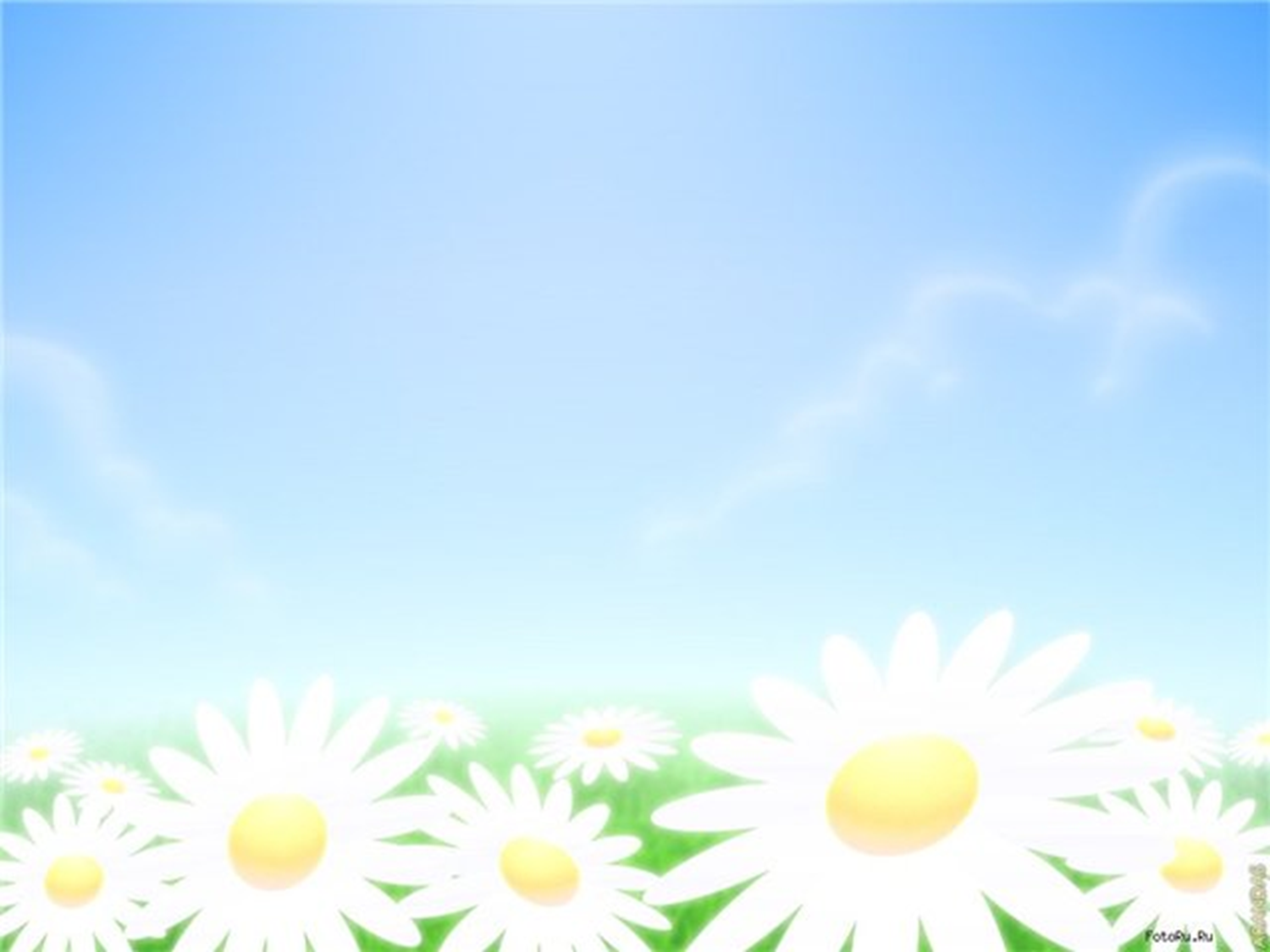 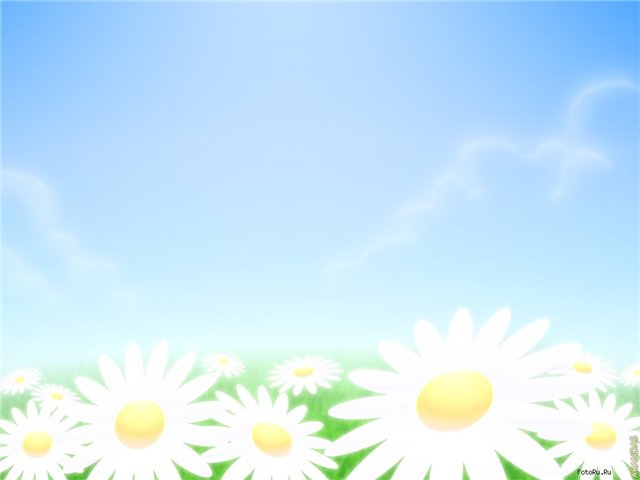 Ожидаемые результаты
Деятельность, организованная и проведенная позволила обобщить и систематизировать знания воспитанников о родном крае и городе, повысить активность, уверенность. Мы убедились в том, что воспитанники в действительности становятся настоящими маленькими горожанами, которые знают и любят свой город, стараются решить его проблемы.
Проведенные для родителей консультации, анкетирования и родительские собрания помогли родителям стать для своих детей примером отношения к своему городу, к месту, где живёшь.
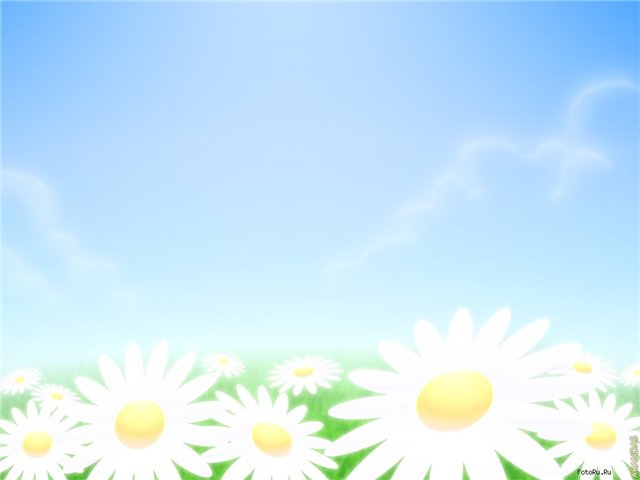 Перспектива проекта
Разработка и реализация учебно-методического  комплекта  «Ребёнок познаёт малую родину –город Иркутск», где воспитанники старшего дошкольного возраста осваивают материал, необходимый  в организации совместной деятельности. 
Организация устойчивого сотрудничества дошкольного учреждения с социальными организациями города Иркутска с целью расширения социального опыта детей, их знаний о культуре и истории нашего города.
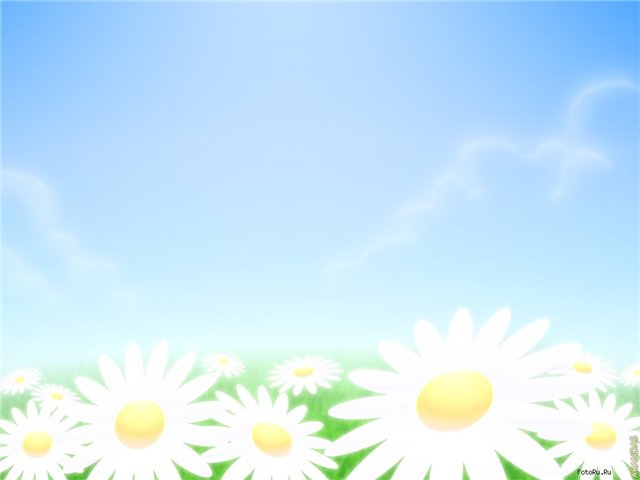 Благодарю 
за 
внимание!